Declaración  sobre  la  
Violencia 
contra las  mujeres, niñas  y adolescentes  y sus 
 Derechos Sexuales y Reproductivos
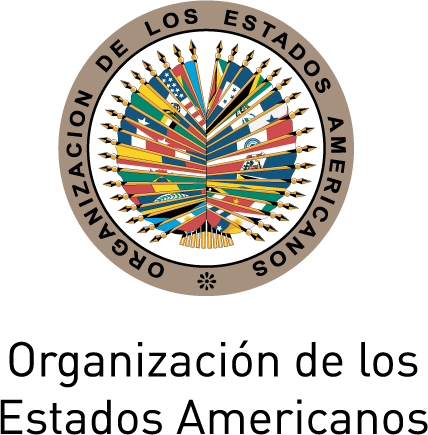 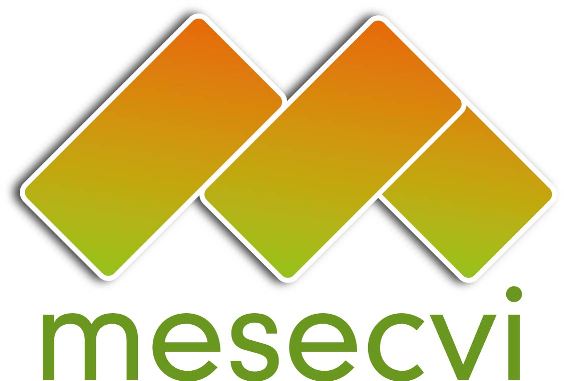 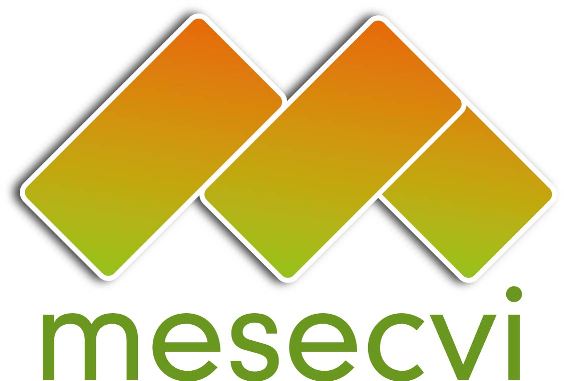 MESECVI
Fue creado en diciembre 2004 por la Conferencia de Estados Partes de la OEA, para el mejor seguimiento de la implementación de la Convención de Belem do Para.
Consta de dos órganos:
Conferencia de Estados Partes
Comité de Expertas
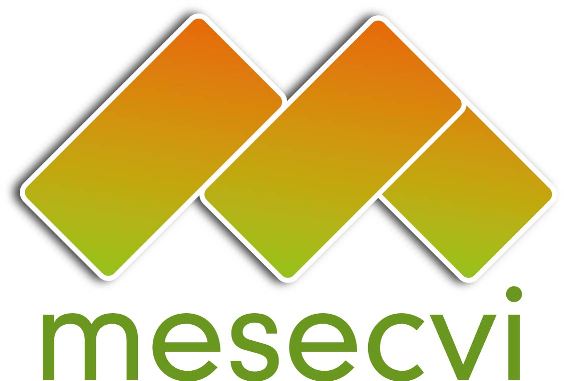 LA VIOLENCIA CONTRA LAS MUJERES ES UNA FORMA DE DISCRIMINACION QUE INHIBE GRAVEMENTE LA CAPACIDAD DE LA MUJER DE GOZAR DE SUS DERECHOS Y LIBERTADES EN PIE DE IGUALDAD CON EL HOMBRE
[Speaker Notes: Recom 19 CEDAW]
Igualdad y no Discriminacion.
Interdependencia de los DDHH.
Progresividad y no regresividad.
Violencia contra las Mujeres:  una forma de Discriminación y negación de los DDHH.  
El deber de Debida Diligencia exige de los Estados la adopción de medidas prontas y eficaces para prevenir, investigar, sancionar y reparar la violencia contra las mujeres.
ESTÁNDARES 
DE 
DDHH

C.Americana
Prot.San Salvador
C.de Belem do Para
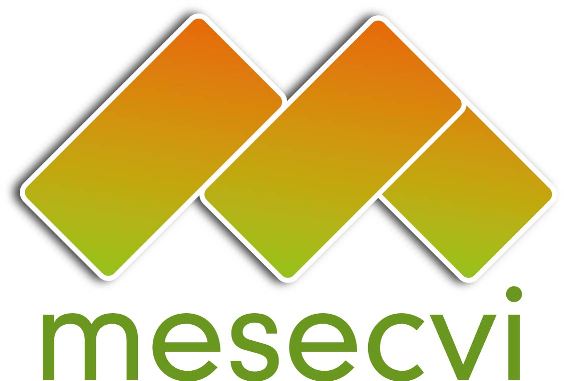 [Speaker Notes: Recomendacion 19 cedaw 1992]
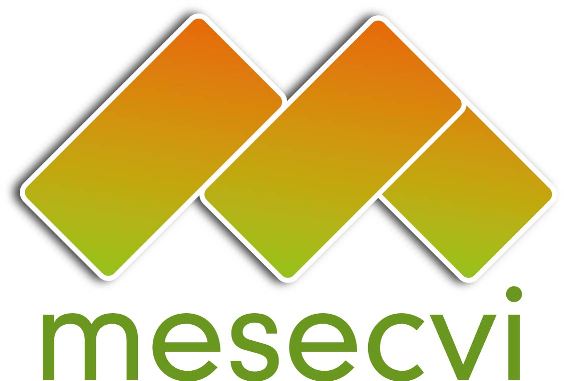 la  violación  de  los  derechos  sexuales  y  reproductivos  es  una  forma paradigmática  de  violencia  de género,  que  nace  de  la  negación  de  múltiples derechos  humanos  vinculados.
Mujeres pobres, jóvenes y rurales  son las más afectadas.
MESECVI
PRIMER INFORME HEMISFERICO
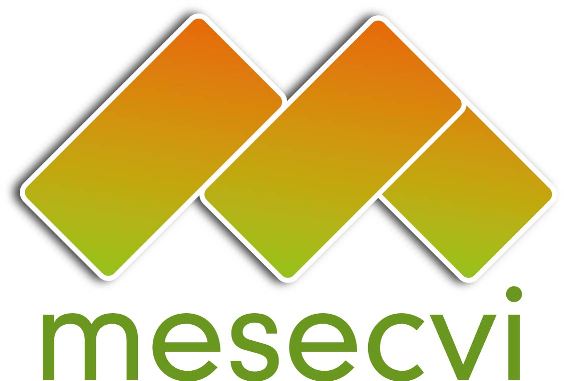 Penalizar las diversas formas de violencia.
En particular, sancionar 
             la violencia obstétrica.
Legalizar la interrupción del embarazo por motivos terapéuticos y por violación y garantizar el acceso a los procedimientos para dicha interrupcion.
Criminalizar la esterilización forzada y la inseminación forzada como  delito  común  y  como acto conducente al genocidio, crimen de guerra y crimen de lesa humanidad.
Garantizar el acceso a la anticoncepción de emergencia.
GarantiZar el acceso a profilaxis de emergencia para ITS (inc. VIH) en especial, en casos de violencia sexual.
MESECVI

SEGUNDO INFORME HEMISFERICO
[Speaker Notes: Violencia OBSTETRICA La apropiación del cuerpo y procesos reproductivos  de las mujeres por personal de salud,  que se expresa en  un trato deshumanizados,  en un abuso de medicalización  y patologización  de los procesos naturales, trayendo  consigo pérdida  de autonomía  y capacidad de decidir  libremente sobre sus cuerpos y sexualidad,  impactando negativamente  en la calidad de  vida de las mujeres. 

Informes país:
• A Colombia(1999): observó por los  abortos en condiciones de riesgo e 
insalubres
• A Perú (2000): observó por estirilizaciones forzadas
• A Guatemala (2001) observó por nacimientos de alto riesgo y 
mortalidad materna.
• 2011- Informes Temáticos:
• 2011: Acceso a la Justicia para mujeres víctimas de violencia sexual
• 2011: Acceso a la información en materia reproductiva
• 2011: Acceso a servicios de salud materna
• 2011- Relatoria temática para el estudio de las personas 
LGBTI (pronunciamientos desde 1998)]
los derechos  sexuales  y  reproductivos  se  basan  en  otros  derechos  esenciales  incluyendo
  el  derecho  a la  salud, 
 el  derecho  a  estar  libre  de  discriminación,
  el  derecho  a  la  vida  privada, 
 el  derecho  a  la integridad  personal  
 el derecho   a  no  ser  sometido  a  torturas,  tratos  crueles,  inhumanos  y  degradantes,
  El derecho  de  todas  las  parejas  e  individuos  decidir    libre  y  responsablemente  el  número,  el espaciamiento  y  momento  de  tener  hijos  e  hijas  y  de  tener  la  información  y  los  medios  para hacerlo  
el  derecho  a  tomar  decisiones  sobre  la  reproducción  libres  de  discriminación,  coerción  y violencia y por lo tanto a  ser libres de violencia sexual;
Derechos Sexuales y Reproductivos
[Speaker Notes: Que  el  concepto  de  vida  privada  engloba  aspectos  de  la  identidad  física  y  social,  incluyendo  el derecho  a  la  autonomía  personal,  el  desarrollo  personal  y  el  derecho  a  establecer  y  desarrollar relaciones con otros seres humanos y con el mundo exterior

Campo Algodonero c/ México (2009)
• eber de diligencia estricta , especialmente en casos de Violencia Basada en
Género.
• Los derechos que se protegen son la integridad personal y la vida privada
*que incluye la vida sexual y el control sobre decisiones personales e intimas)



Comité  contra  la  Tortura  (2011).  Observaciones  Finales  a  Paraguay.  Examen  de  los  informes  presentados por  los  Estados  Partes  en  virtud  del  artículo  19  de  la  Convención.  47º  período  de  sesiones  celebrado  del  31 de  octubre  a  25  de  noviembre  del  2011,  párr.  22. 

"la prohibición general del aborto… implicaría para las mujeres afectadas una constante exposición a las violaciones cometidas contra ellas, lo que supone un grave estrés traumático con el riesgo de padecer prolongados problemas psicológicos… la negación de atención médica a aquellas mujeres que hubieran decidido abortar, puede perjudicar gravemente la salud física y mental de las mujeres y puede constituir actos crueles e inhumanos”]
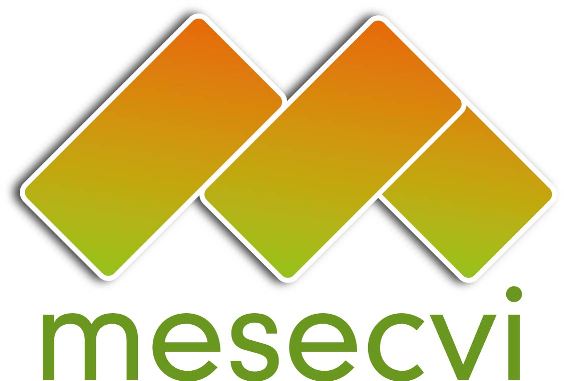 LOS DERECHOS SEXUALES Y REPRODUCTIVOS SON DERECHOS HUMANOS.
Los estereotipos de género son incompatibles con el derecho internacional de los DDHH:
constituyen un  obstáculo  al  ejercicio  de  los  derechos  de  las  mujeres  y  niñas,
  impiden  su  acceso  a la  administración  de  justicia  y  
contradice  la  obligación  de  debida  diligencia  de  los  Estados.
Derechos Sexuales y Reproductivos
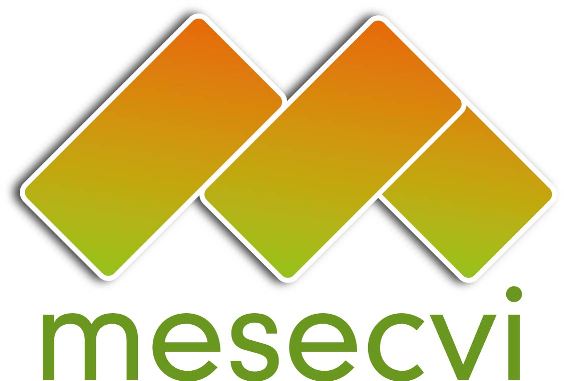 Libertad Sexual
La libertad  sexual  y  su  normal  desarrollo  constituyen  un  bien  jurídico  protegido  por  el derecho  internacional  de  los  derechos  humanos  y  por  lo  tanto  los  Estados  deben  garantizar  que  las mujeres,  las  niñas  y  las  adolescentes  puedan  ejercitar  su  propia  sexualidad  disponiendo  de  su propio  cuerpo,  así  como  proteger  la  normal  evolución  y  desarrollo  de  las  niñas  y  adolescentes para que cuando sean adultas puedan decidir en libertad su comportamiento sexual.
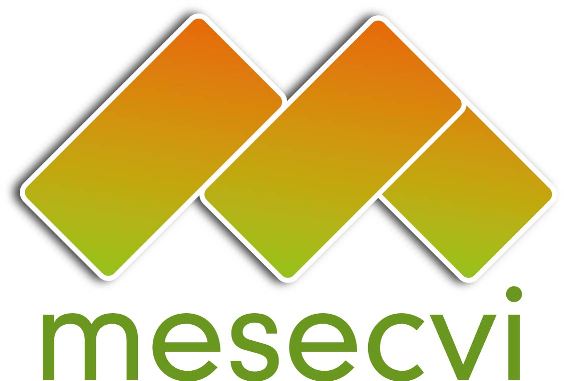 Son acciones  de  naturaleza  sexual  que  se  cometen en una persona  sin su consentimiento, que  además  de  comprender la  invasión física  del  cuerpo humano, pueden incluir actos que no  involucren penetración  o  incluso  contacto  físico  alguno.
Corte IDH
Violencia Sexual
[Speaker Notes: Penal Castro Castro c/Perú (2006)
• La violencia sexual perpetrada por agentes del estado constituye un trato cruel, 
inhumano y degradante: expresion sumamente traumática que puede tener severas
consecuencias físicas y psiquicas, dificilmente superable, a diferencias de otroas
experiencias traumáticas
• Siguiendo la jusrispurudencia del Tribunal I. Penal para Ruanda establece que la 
violencia sexual se configura con una accion de naturaleza sexual sin el 
consentimiento de la víctima, puede incluir actos que no incluyen penetración o 
contacto físico alguno.]
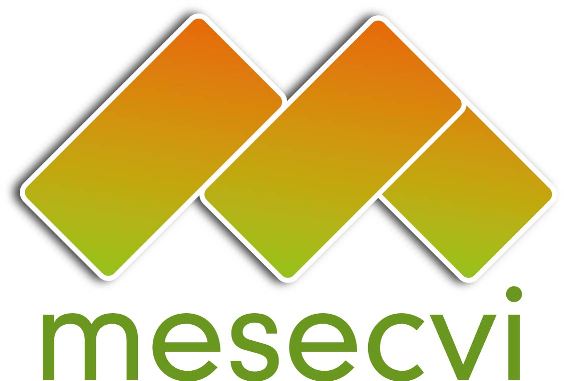 Consecuencias nefastas de la 
violencia sexual.

Vacios legislativos para penalizar la violencia en sus distintas manifestaciones y ámbitos.

Obstáculos al acceso a la justicia.

Revictimización.
Violencia sexual
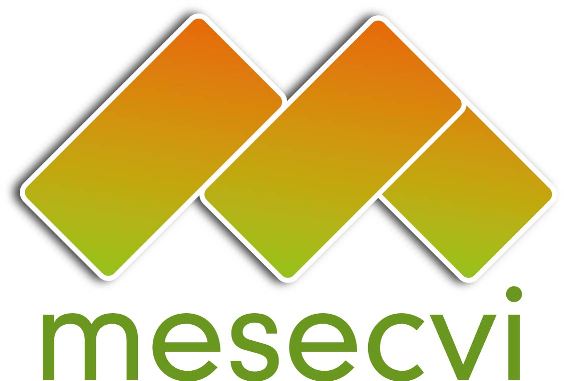 PERSISTEN  LEYES QUE PERPETÚAN LA VIOLENCIA Y REVICTIMIZAN, VIOLANDO LOS DERECHOS SEXUALES Y REPRODUCTIVOS:
el mantenimiento  de  las  restricciones  en  el  acceso  al  aborto  en  condiciones  seguras.
 las prohibiciones  absolutas  con  respecto  al  mismo.
la  denegación  de  acceso  a  los  cuidados posteriores al aborto que contravienen la prohibición de la tortura y los malos tratos.
Legislacion, Violencia y Derechos sexuales y reproductivos
[Speaker Notes: Recomendación General 24 de CE AW: 
• Abolir prácticas punitivas impuestas a mujeres que se hayan sometido a abortos.
• Acceso a la salud sexual y reproductiva, con autonomía, intimidad, confidencialidad, 
concenntimiento y derecho a optar. 
Comité sobre la tortura c Paraguay

Informes país comisión IDH :
• A Colombia(1999): observó por los  abortos en condiciones de riesgo e 
insalubres
• A Perú (2000): observó por estirilizaciones forzadas
• A Guatemala (2001) observó por nacimientos de alto riesgo y 
mortalidad materna.

Comité  contra  la  Tortura  (2011).  Observaciones  Finales  a  Paraguay.  Examen  de  los  informes  presentados por  los  Estados  Partes  en  virtud  del  artículo  19  de  la  Convención.  47º  período  de  sesiones  celebrado  del  31 de  octubre  a  25  de  noviembre  del  2011,  párr.  22. 

"la prohibición general del aborto… implicaría para las mujeres afectadas una constante exposición a las violaciones cometidas contra ellas, lo que supone un grave estrés traumático con el riesgo de padecer prolongados problemas psicológicos… la negación de atención médica a aquellas mujeres que hubieran decidido abortar, puede perjudicar gravemente la salud física y mental de las mujeres y puede constituir actos crueles e inhumanos”]
Conforme a la normativa vigente, los Estados  deben  asignar  los  recursos  necesarios  y  tomando  en  cuenta  su  grado  de  desarrollo  a  fin  de lograr progresivamente  la plena efectividad del derecho a la salud.
La  negación  de  las  políticas  públicas  y  los  servicios  de  salud  sexual  y  reproductiva  exclusivos para  las  mujeres,  a  través  de  normas,  prácticas  y  estereotipos  discriminatorios,  constituye  una violación  sistemática  de  sus  derechos  humanos  y  las  somete  a  la  violencia  institucional  del Estado, causándoles sufrimiento físico y psicológico.
Salud sexual y reproductiva y violencia institucional
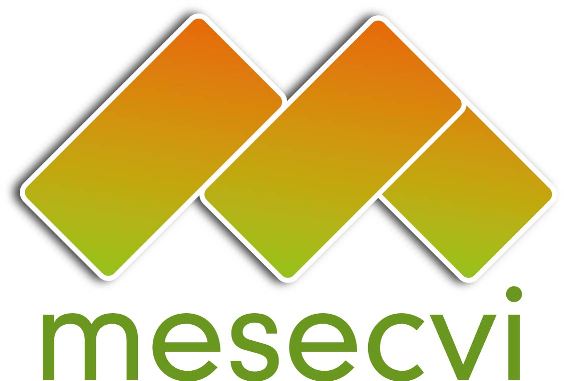 La  salud  sexual  requiere  un  acercamiento  positivo  y  respetuoso  a  la  sexualidad  y  las relaciones  sexuales,  así  como  la  posibilidad  de  tener  experiencias  sexuales  placenteras  y  seguras, sin coacción, discriminación ni violencia.

la  salud  reproductiva  entraña la  capacidad  de  disfrutar  de  una  vida  sexual  satisfactoria  y  sin  riesgos  y  de  procrear,  y  la  libertad para  decidir  hacerlo  o  no  hacerlo,  cuándo  y  con  qué  frecuencia.
Salud sexual y Salud reproductiva
[Speaker Notes: Organización Mundial  de  la  Salud (OMS), Definición de  la  Salud Sexual  5 (2006). 
 Programa  de  Acción de  la  Conferencia  Internacional  de  Población y Desarrollo, El  Cairo 1994.]
El acceso a los  servicios  de  salud  en  general,  y  a  los  servicios  de  interrupción  del  embarazo en  particular,  debe  ser  confidencial.  

 La  objeción  de  conciencia  del  personal  de  la  salud  no  puede resultar en ningún caso en una vulneración de los derechos humanos de las mujeres.

Deben respetar las costumbres e instituciones indígenas, salvo en cuanto sean incompatibles con el derecho internacional de los DDHH.
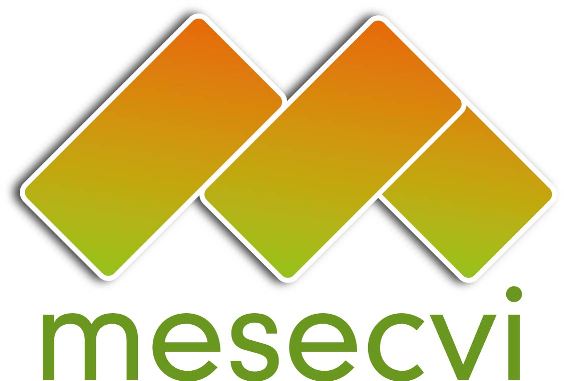 Servicios de salud sexual y reproductiva
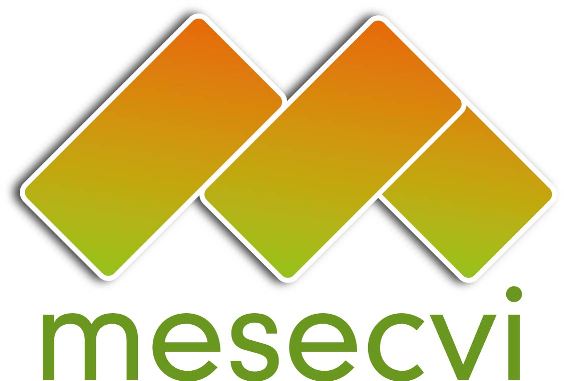 los  Estados  tienen  la  obligación  de  adecuar  sus  estructuras  orgánicas,  procesos  y procedimientos  y  armonizarlos  con  la  Convención  de  Belém  do  Pará,  para  garantizar  la  debida diligencia  para  proteger  a  las  mujeres,  niñas  y  adolescentes,  contra  toda  forma  de  violencia  por razones  de  género,  debiendo  prevenir,  investigar  y  castigar  los  actos  de  violencia,  respondiendo ante  las  víctimas  de  actores  estatales,  no  estatales  y  particulares.
Debida diligencia
[Speaker Notes: Fernandez Ortega y Rosendo Cant c/ México (2010)
• Asegurar ambiente cómodo, seguro y confiable
• Evitar o limitar la repetición de las declaraciones
• erecho al acompanamiento por personas de confianza.
• Manejo diligente y cientifico de la prueba
• Acceso a asistencia jurídica
• Atención sanitaria, médica y psicologica para reducir las consecuencias de 
la violación]
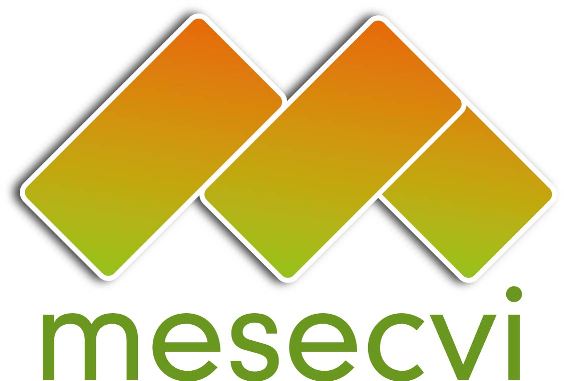 Recurso sencillo  y  eficaz  y  que  cuente  con  las  debidas  garantías  que  protejan  a  las  mujeres  cuando denuncian  hechos  de  violencia. 
Con medios  judiciales  y  de  cualquier  otra  índole  que  garanticen la debida reparación.
Acceso a la Justicia
los  procedimientos  de  investigación  pueden  obstaculizar  el  acceso  a  la  justicia  de  las víctimas  cuando   se  dirigen  a  evaluar  la  conducta  de  la  víctima  en  lugar  de  considerar  el  contexto de  coercibilidad  en  que  ocurrieron  los  hechos  así  como  las  evidencias  indirectas.  
No  puede inferirse  el  consentimiento  de  la  víctima  de  su  palabra  o  conducta  en  un  entorno  coercitivo,  ni  de su  silencio  o  falta  de  resistencia,  así  como  tampoco  reducir  la  credibilidad  de  su  testimonio  o  la   de  un testigo  por su comportamiento sexual previo o posterior al hecho.
Corte Penal Internacional
Acceso a la Justicia
[Speaker Notes: Reglas  de  Procedimiento  y  Prueba  de  la  Corte  Penal  Internacional  U.N.  Doc.  PCNICC/2000/1/Add.1 (2000),  Regla  70.]
Recomendaciones
Sancion de la violencia sexual
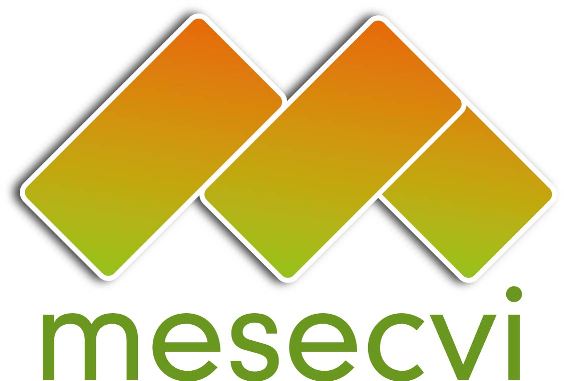 Sancionar  todas  las  formas  y  expresiones  de  violencia  sexual  contra  las  mujeres,  niñas  y adolescentes, incluyendo  todas  las  conductas  que  afectan  a  su integridad  y  autonomía  sexual,  aun  cuando  no  hayan  implicado  contacto  físico  y  ocurran  en  el ámbito público o privado, incluso en el marco de relaciones de pareja.
Garantizar  el  efectivo  cumplimiento  de  las  leyes  que  sancionan  el  ejercicio  de  la  violencia  sexual contra  las  mujeres,  niñas  y  adolescentes,  así  como  el  acceso  a  la  justicia  y  reparación  de  quienes hayan sido víctimas de tales delitos.
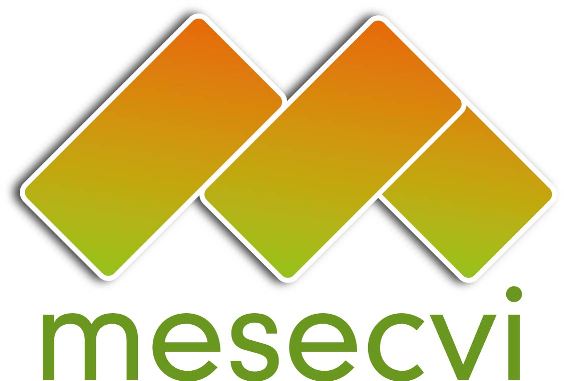 Recomendaciones
Trato a las víctima si en la justicia
Asegurar  que  las  víctimas  de  violencia  reciban  un  trato  digno,  tomando  todas  las  medidas pertinentes  para  promover  su  recuperación  física,  psicológica  y  la  reintegración  social,  en  un entorno  favorable  para  la  salud,  el  bienestar,  la  autoestima,  la  dignidad.
Asegurar un  proceso  ágil  y  rápido,  garantizando la confidencialidad, otorgando  credibilidad  a  las  víctimas  y  protegiendo  la  intimidad  y dignidad de las personas afectadas;   respetando los principios de proporcionalidad, razonabilidad y voluntariedad de las pericias (consentimiento informado).
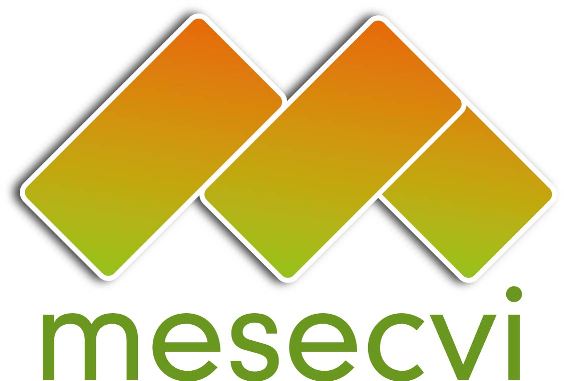 Recomendaciones
 Investigación y prueba
Realizar  investigaciones  prontas  y  exhaustivas  teniendo  en  cuenta  el  contexto  de  coercibilidad como  elemento  fundamental  para  determinar  la  existencia  de  la  violencia,  utilizando  pruebas técnicas  y  prohibiendo  explícitamente  las  pruebas  que  se  sustentan  en  la  conducta  de  la  víctima para  inferir  el  consentimiento,  tales  como  la  falta  de  resistencia,  la  historia  sexual  o  la  retractación   durante  el  proceso  o  la  desvalorización  del  testimonio  con  base  al  presunto  Síndrome  de Alienación  Parental  (SAP),  de  tal  manera  que  los  resultados  de  éstas  puedan  combatir  la impunidad de los agresores.
Recomendaciones
Debida Diligencia
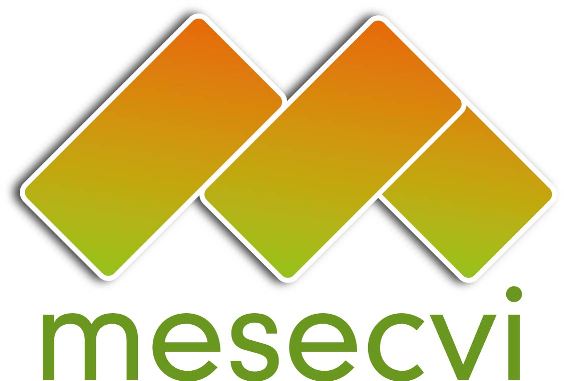 Garantizar  el  compromiso  de  debida  diligencia  de  los  Estados:
evitando  el  uso  de  prácticas discriminatorias  y  la  reproducción  de  estereotipos  de  género  que  imponen  a  las  mujeres,  niñas  y adolescentes  determinados  comportamientos  y  actitudes,  
 disponibilidad,  accesibilidad,  aceptabilidad  y  calidad  de  la  información,  en  el  acceso  a    la  justicia y  los  bienes  y  servicios  integrales  que  garantizan  el  ejercicio  de  sus  derechos  sexuales  y reproductivos;  
etiquetar  en  el  presupuesto  nacional  partidas  especialmente  destinadas  a  prevenir,  sancionar  y erradicar  la  violencia  contra  las  mujeres,  niñas  y  adolescentes.
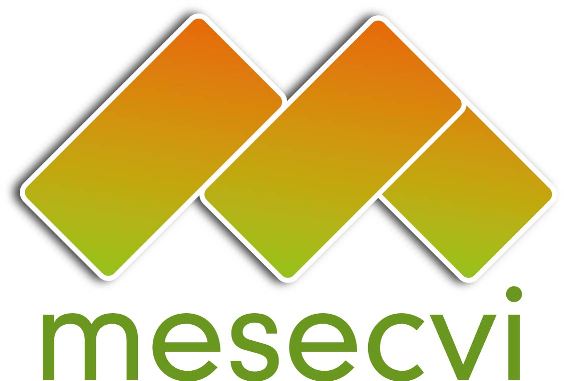 Recomendaciones
Prevención
Promover  la  modificación  y  transformación  de  las  prácticas  culturales  y  consuetudinarias, determinadas  por  las  costumbres,  actitudes  y  comportamientos,  que  son  la  raíz  de  la  violencia contra  las  mujeres,  niñas  y  adolescentes,  en  el  hogar,  los  medios  de  comunicación,  las instituciones  educativas  y  otras  instituciones  del  Estado.
Establecer  mecanismos  de  prevención  de  la  violencia  mediante  la  elaboración  de  políticas públicas, que alcancen todos los niveles educativos y programas  de extensión  que  informen  y  sensibilicen  a  la  población  en  general  sobre  las  causas  y  consecuencias de  la   violencia  de  género,   sobre  salud  y  derechos  sexuales  y reproductivos, incluyendo el VIH/SIDA y las ITS en la currícula escolar en todos los niveles.
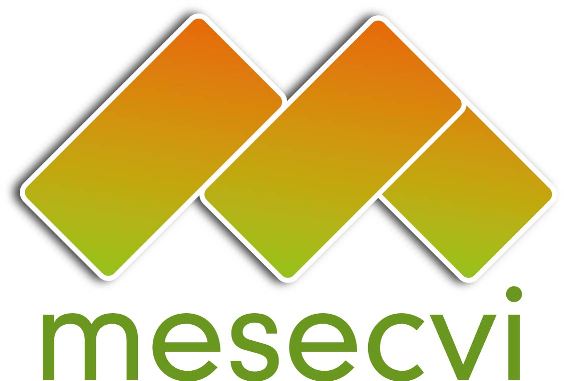 Recomendaciones
Servicios de atención
Procurar  una  atención  integral  a  las  víctimas  de  violencia  sexual,  que  incluya  tratamiento médico,  psicológico,  orientación,  asistencia  legal  y  social  que  responda  a  su  problemática  y proporcione un seguimiento posterior a la crisis.
Asegurar  que  las  mujeres,  niñas  y  adolescentes  víctimas  de  violencia  accedan  a  los procedimientos  médicos  de  forma  libre  y  voluntaria,  sin  recibir  amenazas,  coacciones  o incentivos,  disponiendo  de  una  información  clara  y  detallada  sobre  los  posibles  riesgos, beneficios o alternativas existentes.
 Garantizar  la  atención  sin    discriminación  de  la  salud  sexual  y  reproductiva  de  las  mujeres lesbianas, mujeres transgéneros e intersexuales en los Servicios de Salud.
Recomendaciones
Aborto Seguro y Anticoncepción
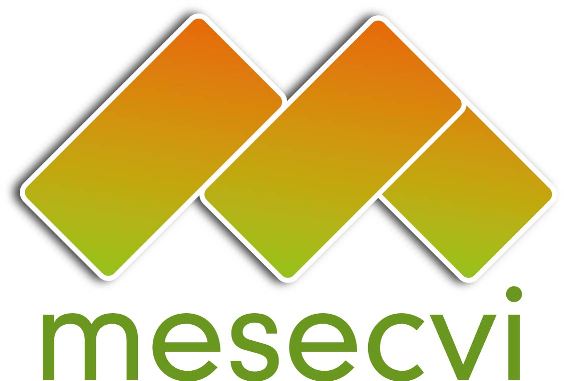 Garantizar  la  salud  sexual  y  reproductiva  de  las  mujeres  y  su  derecho  a  la  vida,  eliminando  el aborto  inseguro  y  estableciendo  leyes  y  políticas  públicas  que  permitan  la  interrupción  del embarazo  en,  por  lo  menos,  los  siguientes  casos:  i)  cuando  la  vida  o  salud  de  la  mujer  esté  en peligro,  ii)  cuando  exista  inviabilidad  del  feto  de  sobrevivir,  y  iii)  en  los  casos  de  violencia sexual,  incesto  e  inseminación  forzada,  así  como  garantizar  que  las  mujeres  y  adolescentes  tengan acceso  inmediato  a  métodos  anticonceptivos  económicos,  incluyendo  la  anticoncepción  oral  de emergencia,  eliminando  con  ello  los  efectos  discriminatorios  en  las  mujeres  de  denegarles servicios,  basados  en  estereotipos  que  reducen  el  rol  primario  de  las  mujeres  a  la  maternidad  y previenen que tomen decisiones sobre su sexualidad y reproducción.
Recomendaciones
Participación
Impulsar  la  participación    de  las  mujeres,  organizaciones  de  la  sociedad  civil  y  otros  actores sociales    en  el  enfrentamiento  de  la  violencia  sexual  contra  mm  mujeres.
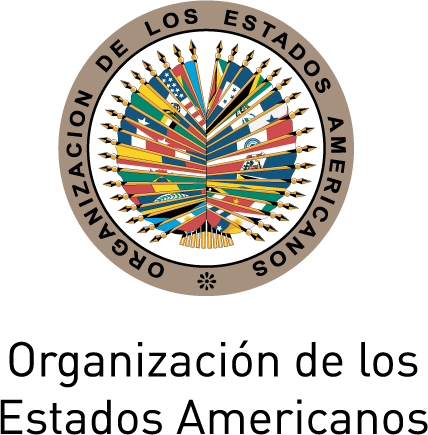 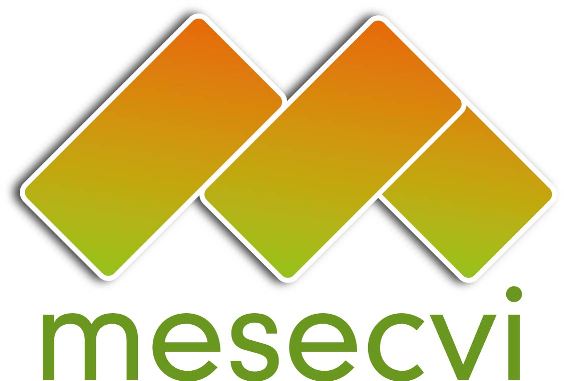